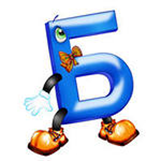 Буква «Б».
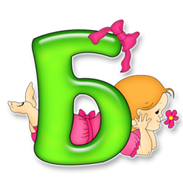 Просекова Т.Н.
Кепка  вправо  и  живот – буква  «Б»  идёт  вперед.
Просекова Т.Н.
Клоуна слева зовут Бим, справа – Бом. Покажи, где Бим. Повтори имя каждого клоуна, выделяя первый звук: какой звук слышишь - твёрдый «б» или мягкий «бь»?
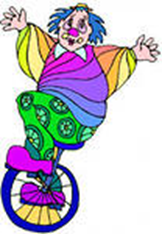 Просекова Т.Н.
Клоуны написали буквы «Б». Кто из них написал синюю букву,  а кто зеленую?
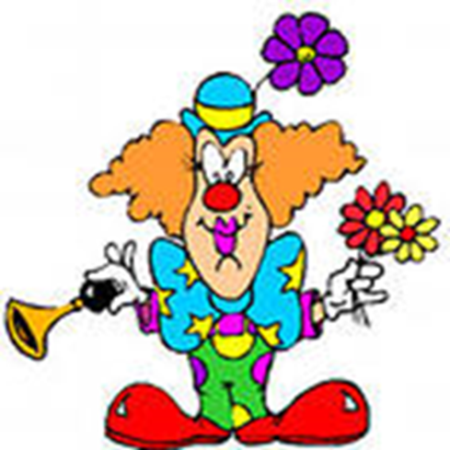 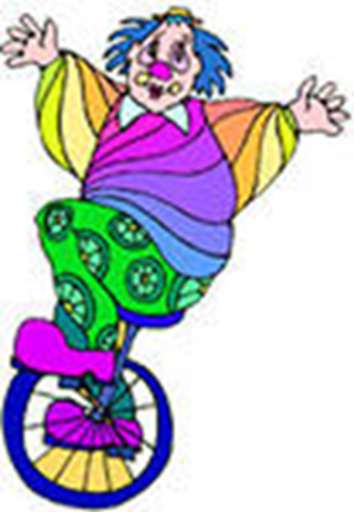 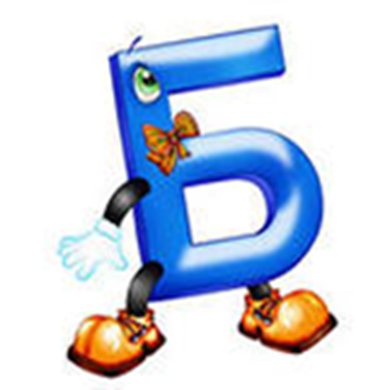 Просекова Т.Н.
Назови имя клоуна.  Покажи столько пальчиков, сколько звуков слышишь. Назови звуки по порядку: б,о,м. Выложи  это имя из звуковых карточек. Нарисуй  в тетради цветочек для клоуна и напиши  имя клоуна  цветными буквами.
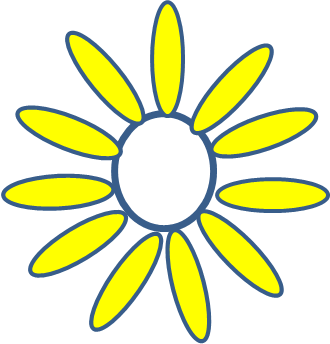 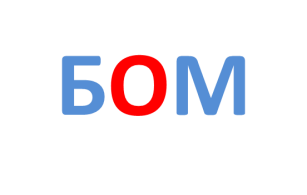 Просекова Т.Н.
Назови имя клоуна.  Покажи столько пальчиков, сколько звуков слышишь. Назови звуки по порядку: бь, и, м. Выложи  это имя из звуковых карточек. Нарисуй цветочек для клоуна и напиши имя клоуна цветными буквами.
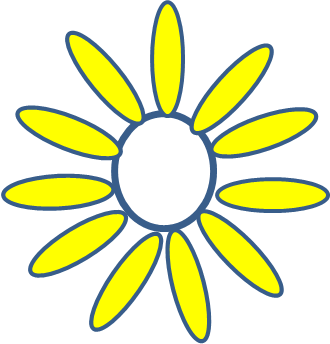 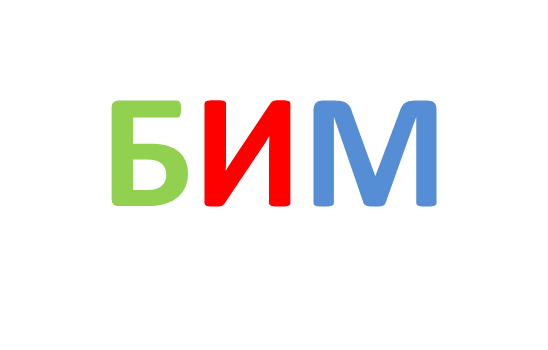 Просекова Т.Н.
Прочитай.БАБА
Просекова Т.Н.
БОБЫ
Просекова Т.Н.
БА-О-БАБ
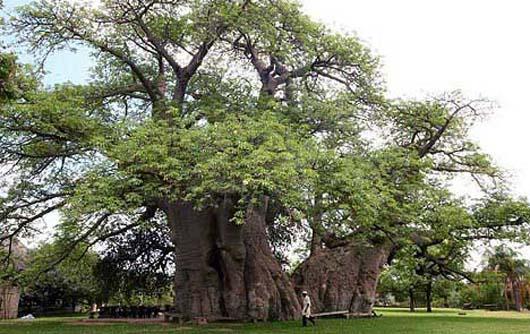 Просекова Т.Н.
Молодец!
Просекова Т.Н.